CS 112 – Display Considerations
Display
Image generation
Generate digital images
Should take care to have non-aliased images
Image Reconstruction
Generate a continuous image on the display
Image Reconstruction
Each pixel is not a point but an area
How is that area lighted?
Spot Width
Wider spots
Narrower spots
2D
1D
In practice
Ideal Case
Aliasing artifacts (Right Width)
Wider Spots (Lost high frequencies)
Narrow Width (Jaggies, insufficient sampling)
Quantization
Digitization of color
Gray scale – infinite grays between 0 and 1
8 bit representation – 256 levels
A range of grays represented by a single value
Any value is assigned to one of k values
Choose number of levels and range of each level
Quantization Error
Uniform Quantization

Maximum Error = ½ Step Size
Q(g)
Quantization Error
Step Size
g
Human Perception
Use properties of human perception
Response Compression
Response Expansion
Steven’s Power Law
P = KS n
P = Perception
S = Stimulus   
      Strength
n>1.0 (Expansion)

n<1.0 (Compression)
Steven’s Power Law
P = KS n
P = Perception
S = Stimulus   
      Strength
n>1.0 (Expansion)

n<1.0 (Compression)
Gamma Function
Inverse of human response curve for faithful representation of intensities
Called the gamma function
O = Iγ
Gamma Correction
Human Response
Output Intensity
Display Gamma
Input Intensity
Non-Uniform Quantization
Note how quantization changes
Non-uniform step size
Maximum Error
½ of maximum step size
# of levels is the color resolution
# of bits
Display Gamma
Output Intensity
Input Intensity
Color Resolution
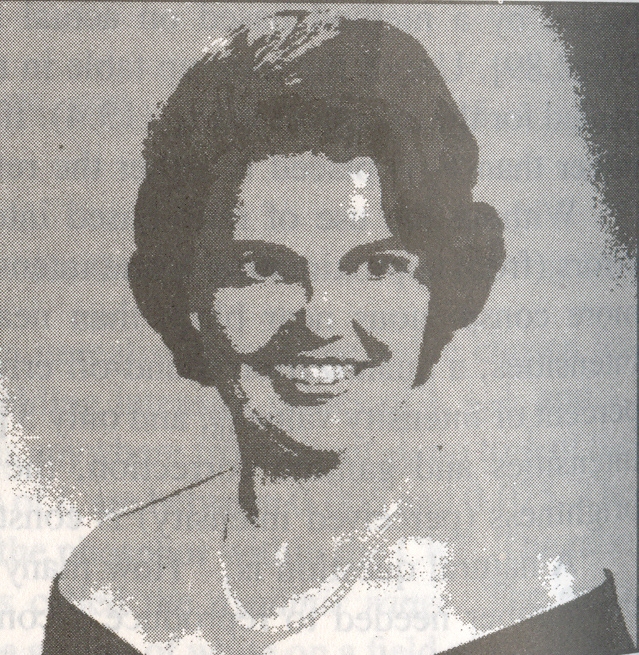 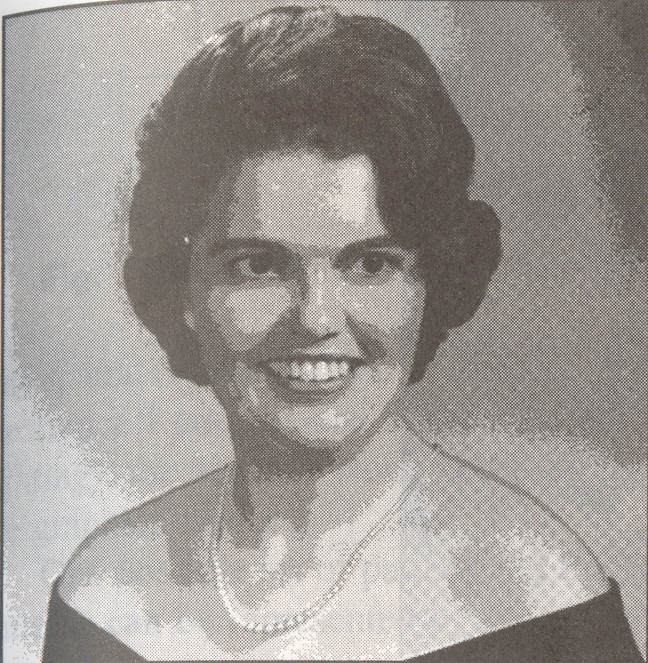 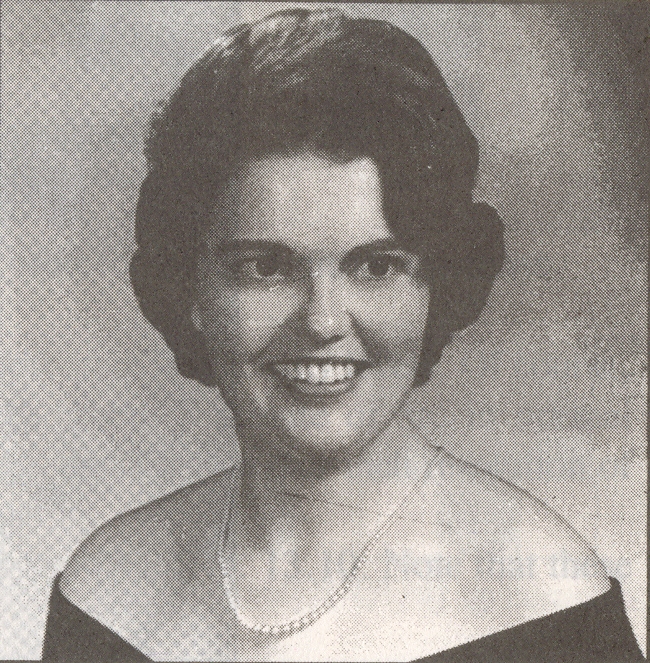 Analog Image
4 Steps
8 Steps
16 Steps
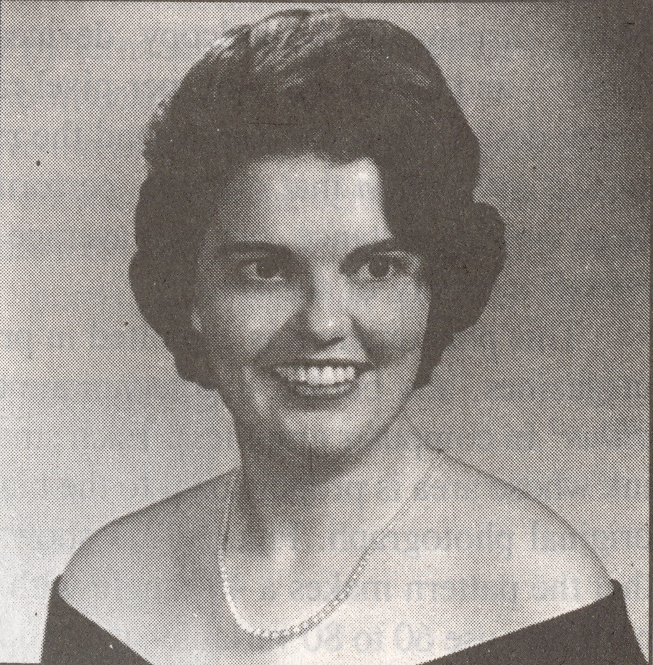 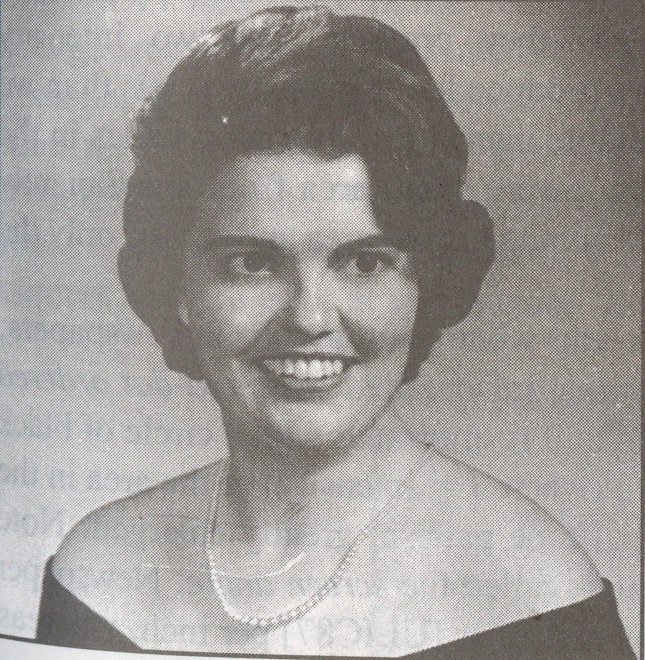 Quantization Artifacts
64 Steps
32 Steps
Dithering
What if the color resolution is low?
Newsprint – Bi-level, only black and white
Can we expand the # of colors?
Spatial integration of eye
Trading off spatial resolution for intensity resolution
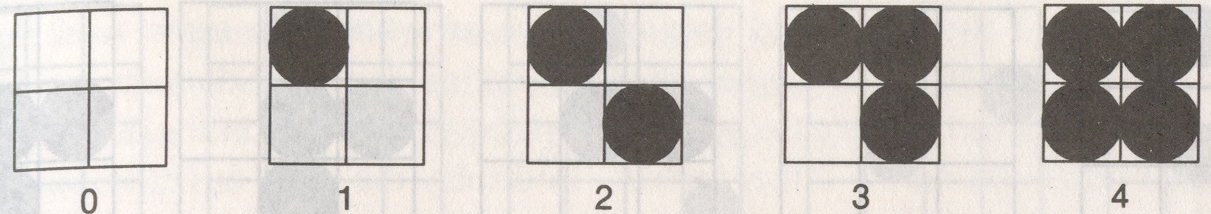 Dithering
0   2
Represented by a dither matrix
nxn pixels, bi-level intensity, can produce n2+1 intensities
If more than two levels – k levels
n2. (k-1) +1
Used for increasing the color resolution
1    3
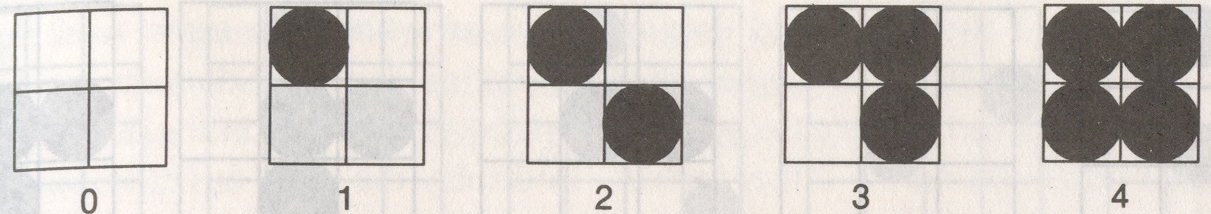 Dithering
If more than two levels – k levels
n2. (k-1) +1
For k = 4 (0,1,2,3) and n=2
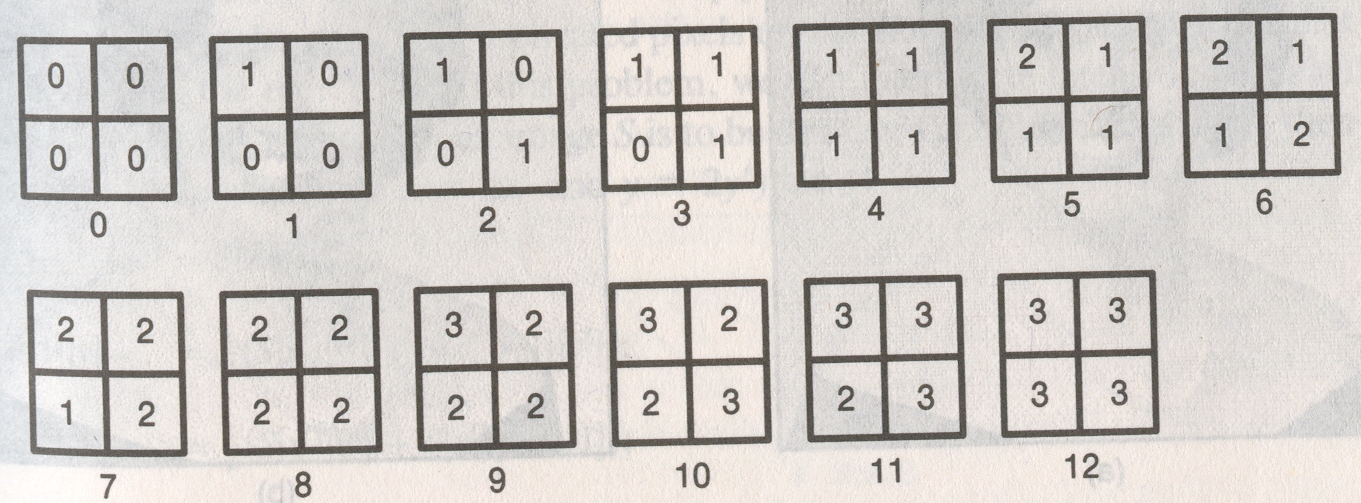 Examples
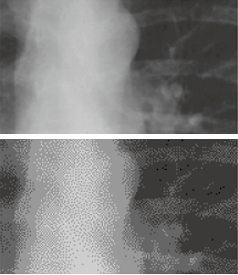 Loss of tone and details
(Intensity and Spatial Resolution)